Rzeszów, 15.09.2021 r.
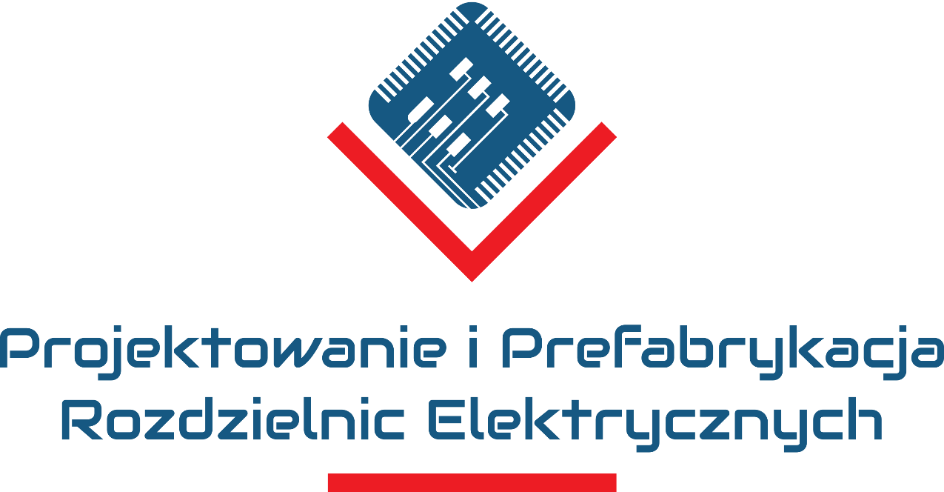 Automatyka budynkowa
Jacek Środoń
Automatyka Budynkowa
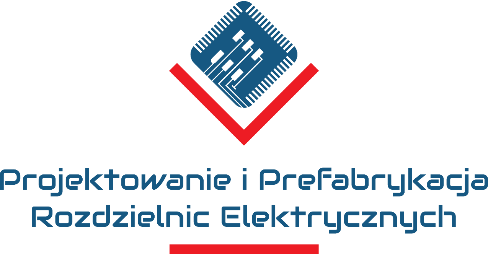 Automatyka budynkowa
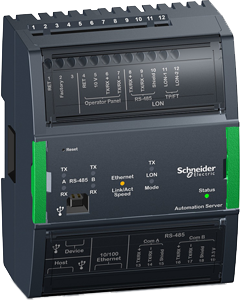 Definicja
Zastosowanie
Korzyści
Integracja
Automatyka Budynkowa
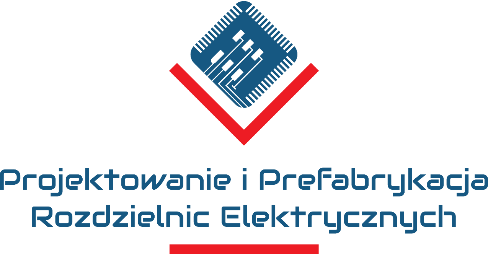 Automatyka w budownictwie
Automatyka Budynkowa
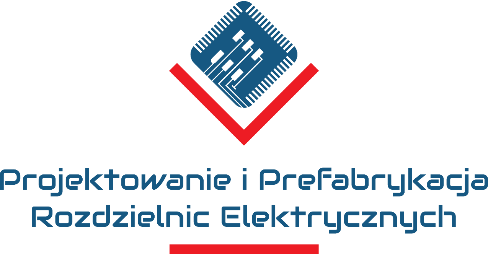 Trendy automatyzacji Budynków
Automatyka Budynkowa
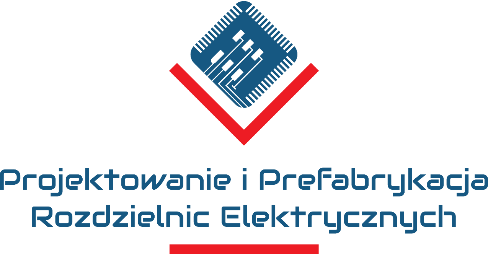 Systemy integrowane
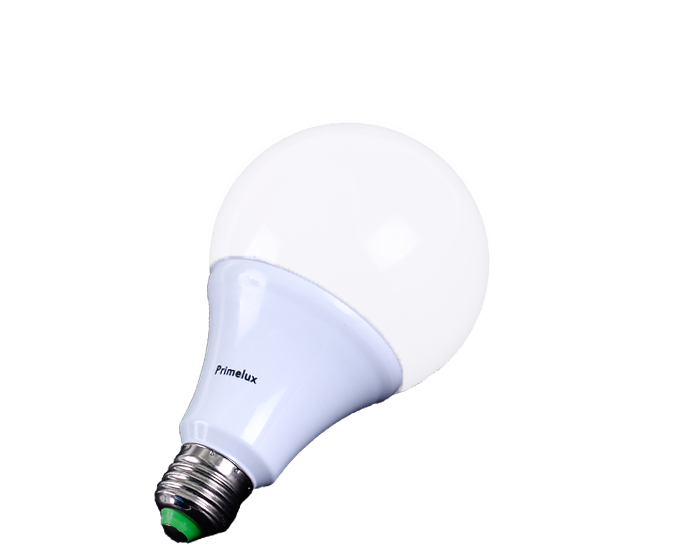 Oświetlenie
Wentylacja i klimatyzacja (HVAC)
Energetyka
Media
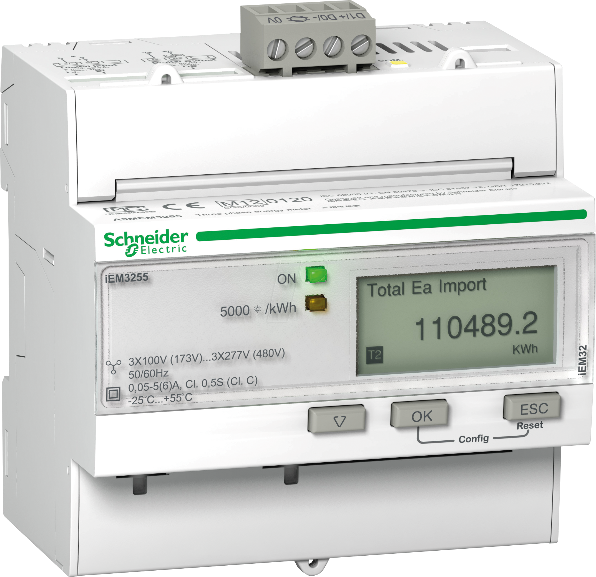 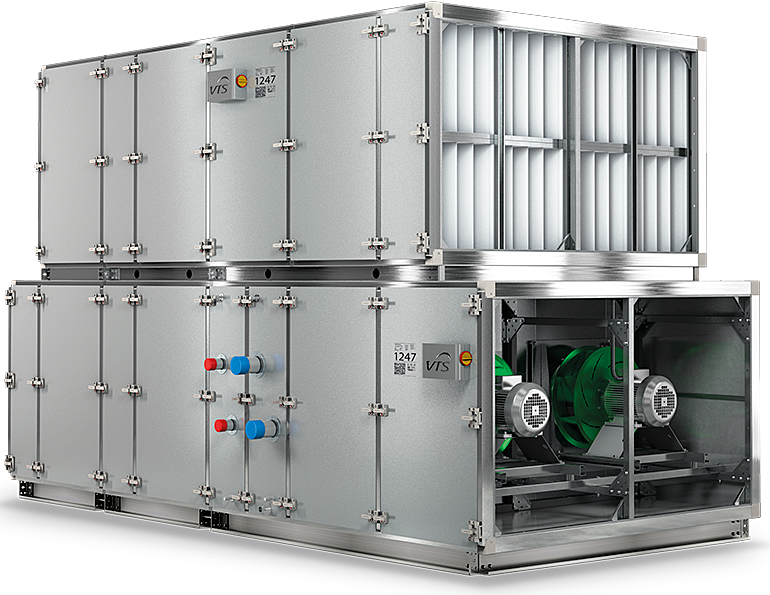 Automatyka Budynkowa
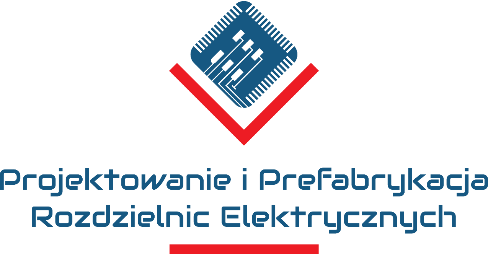 Integracja systemów
Moduły wejść / wyjść w sterownikach
Protokoły komunikacyjne szeregowe
Protokoły w warstwie Ethernet
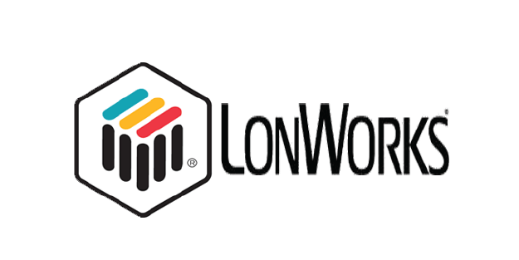 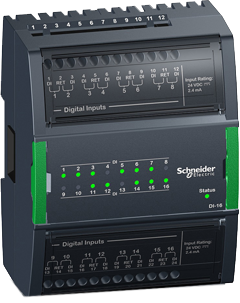 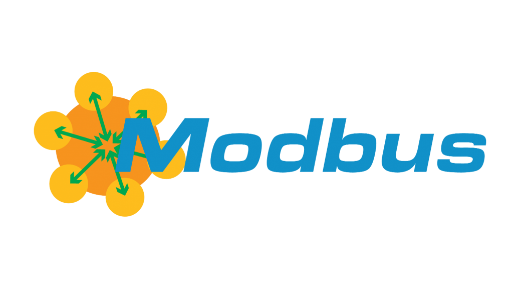 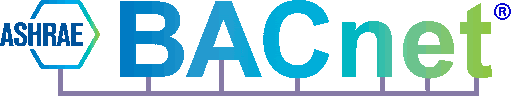 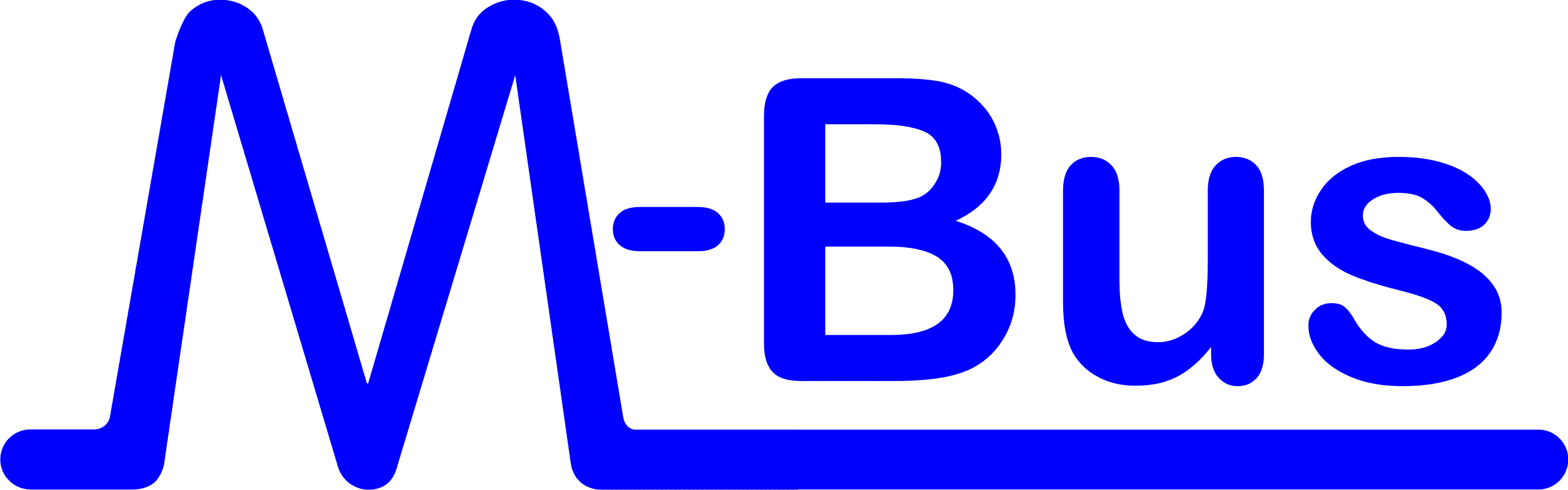 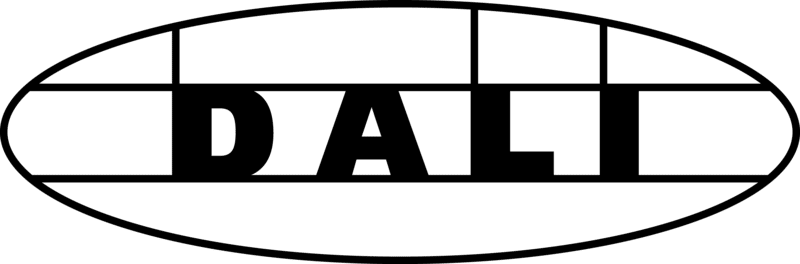 Automatyka Budynkowa
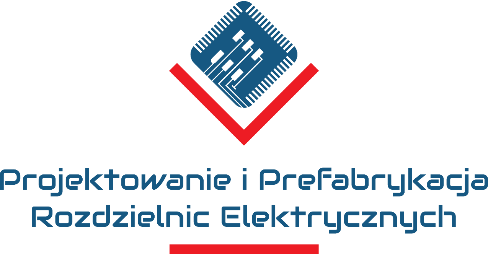 rozdzielnice ZASILAJĄCO STERUJĄCE - Filtracja BASENOWA
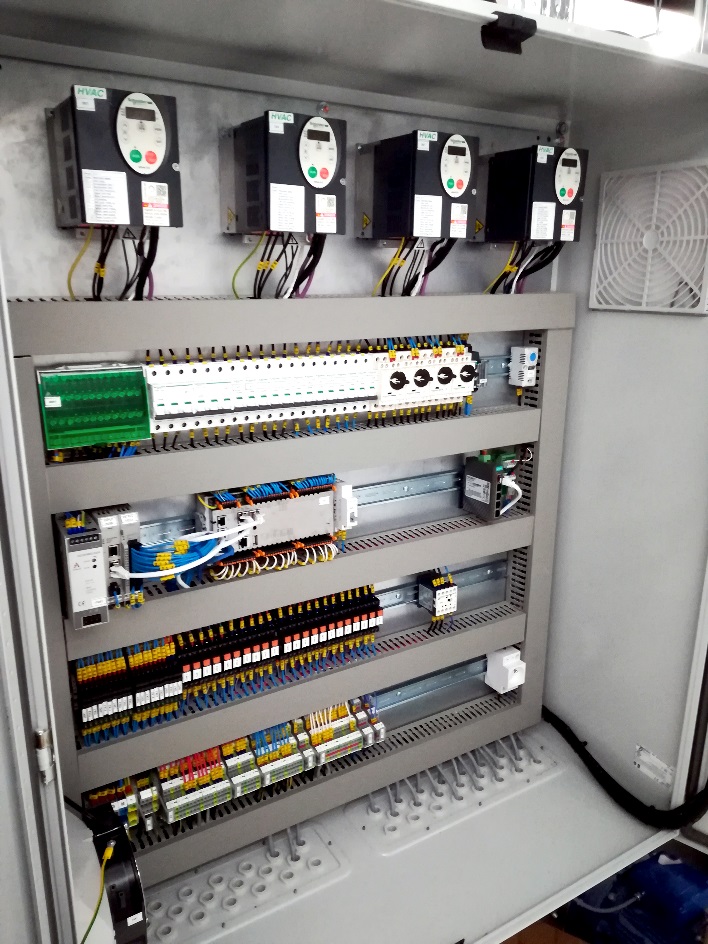 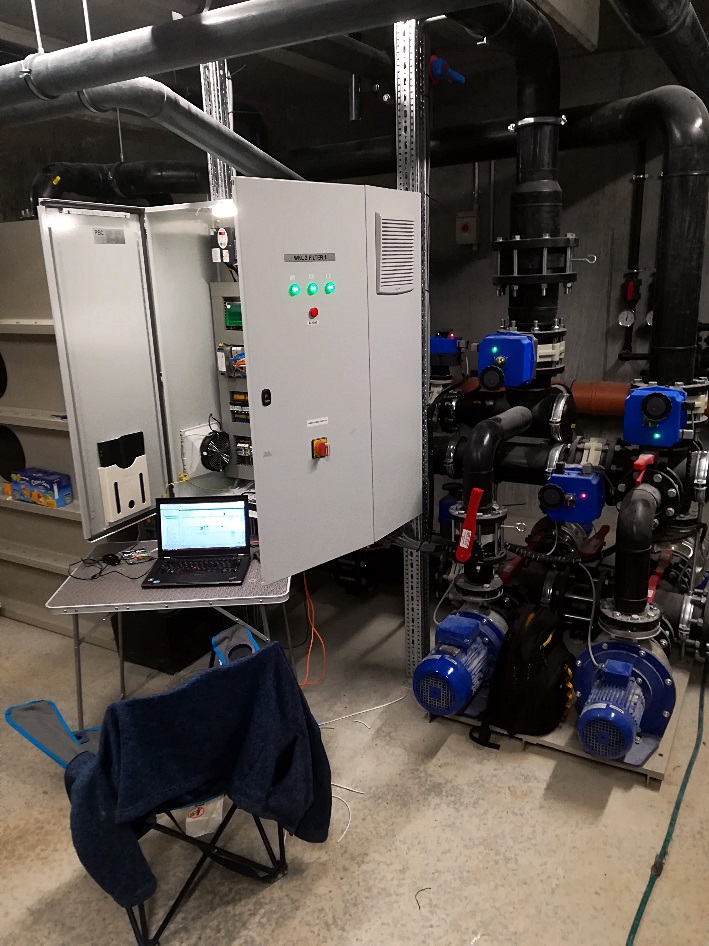 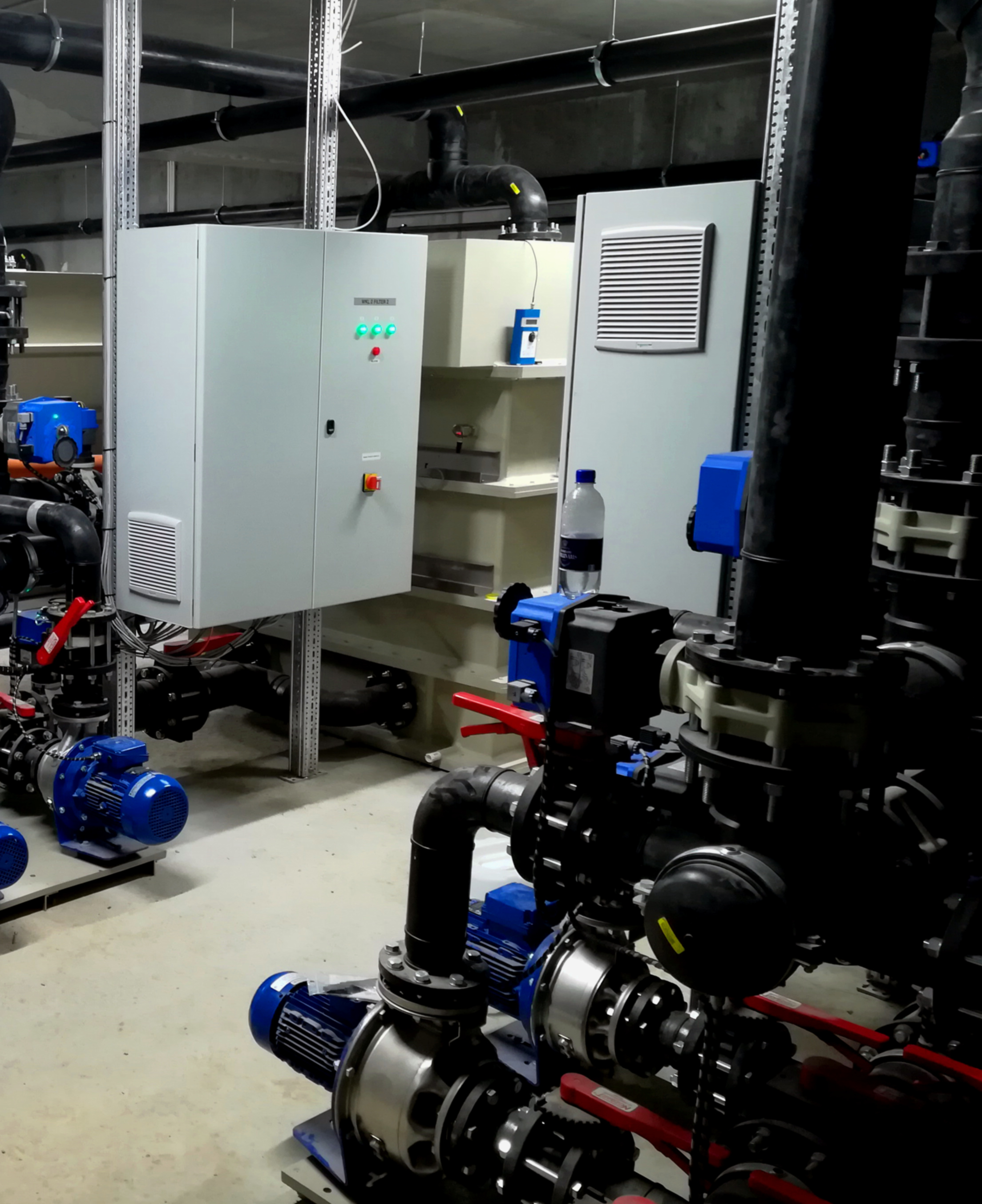 Automatyka Budynkowa
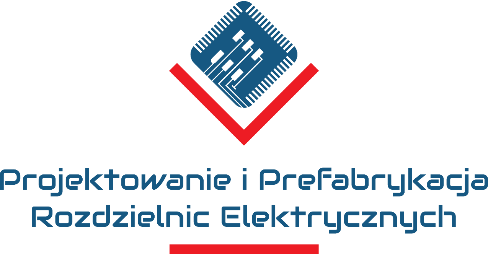 System SCADA – Filtracja basenowa
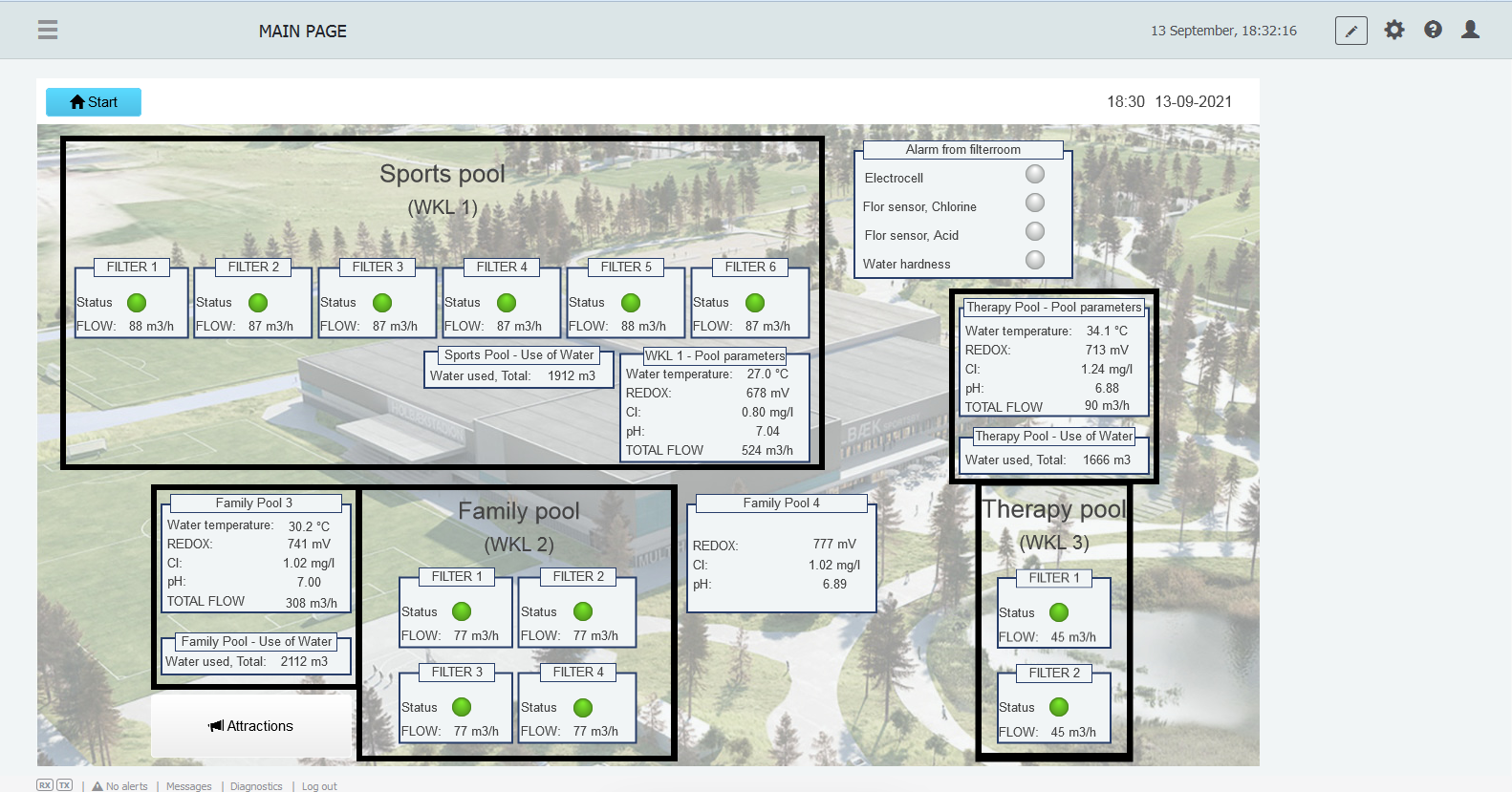 Automatyka Budynkowa
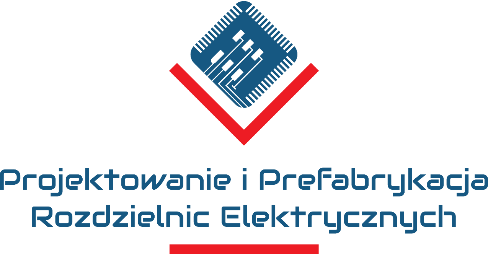 Rozdzielnica zasilająco – sterująca pracą Węzła cieplnego
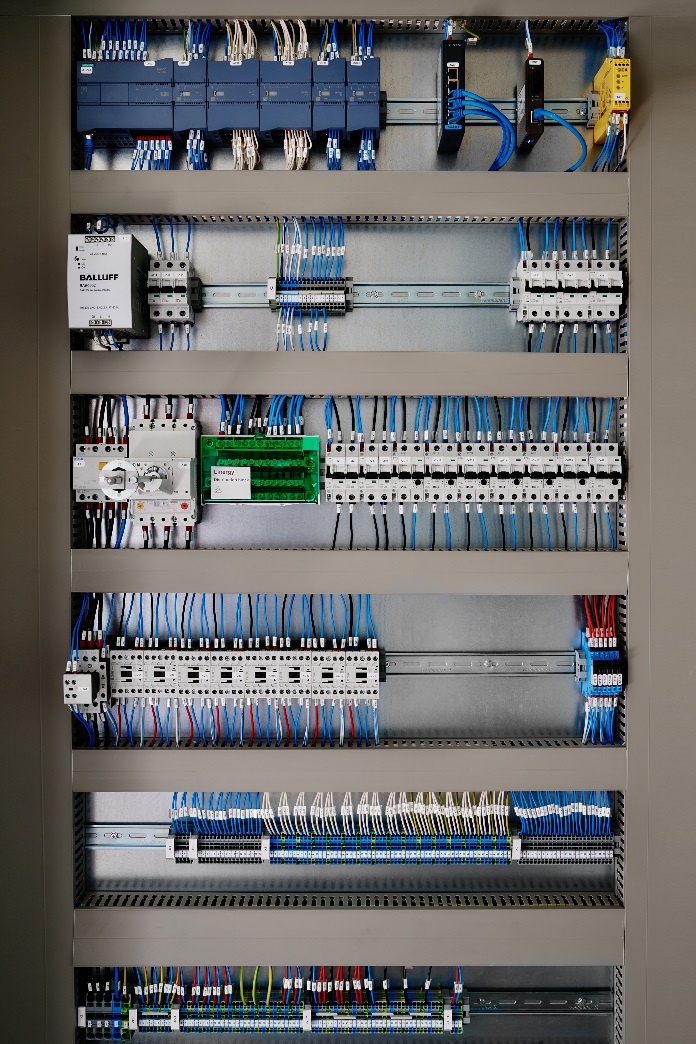 Automatyka Budynkowa
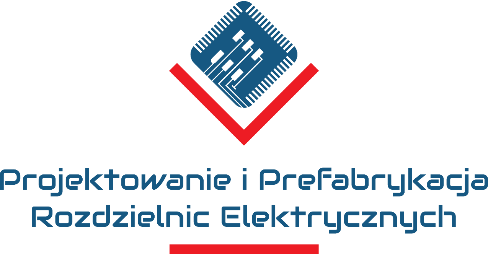 Wizualizacja pracy węzła cieplnego na panelu HMI
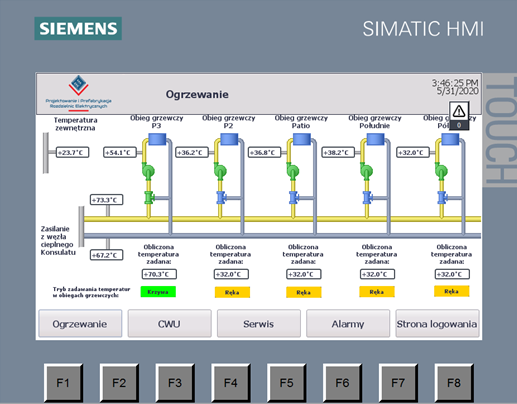 Automatyka Budynkowa
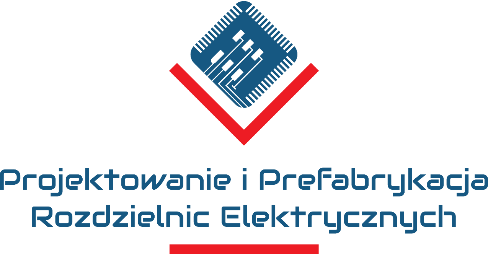 Szafa sterująca dla systemu Trigeneracji
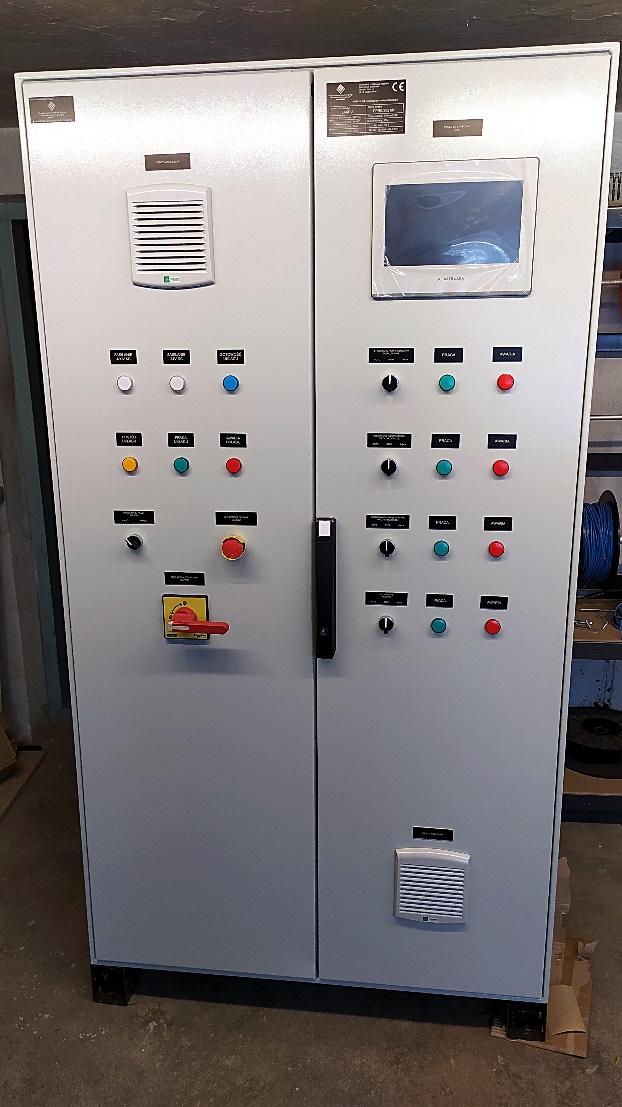 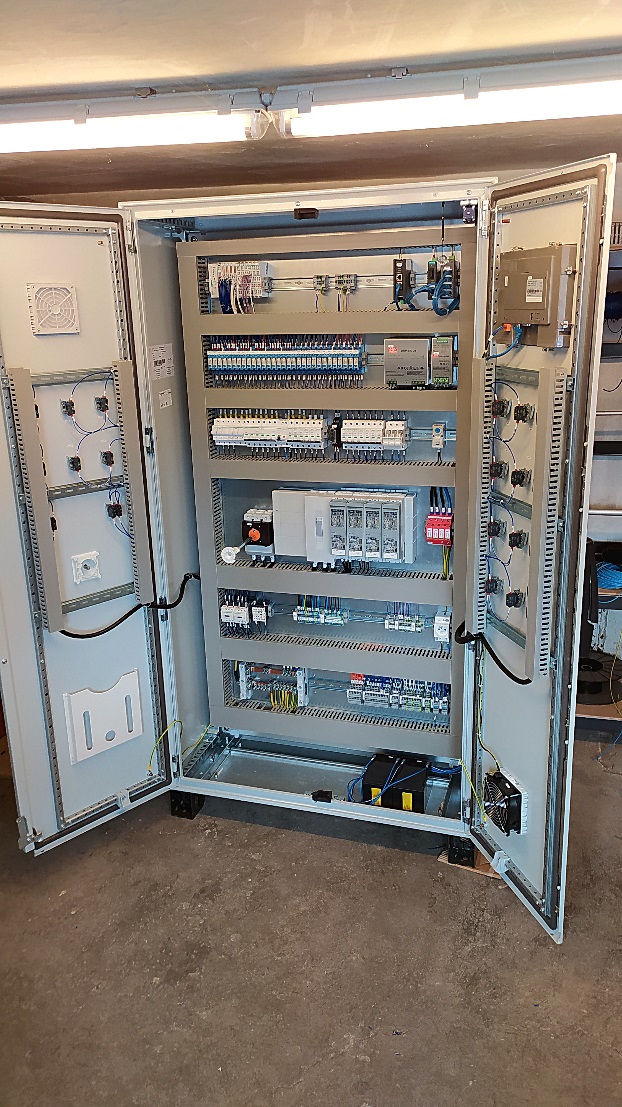 Automatyka Budynkowa
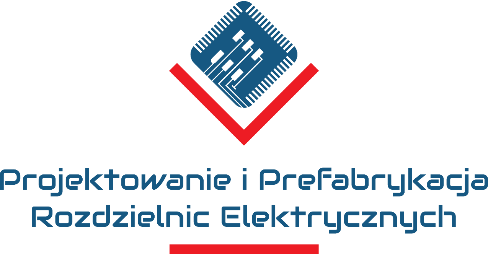 Szafy sterujące dla systemu BMS
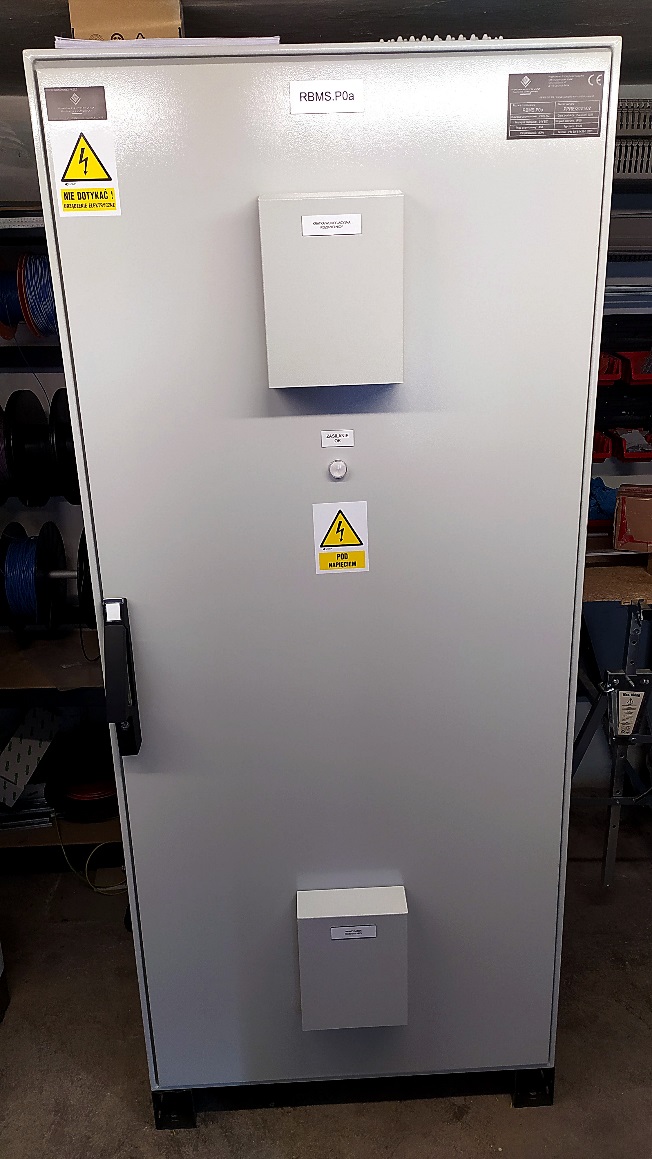 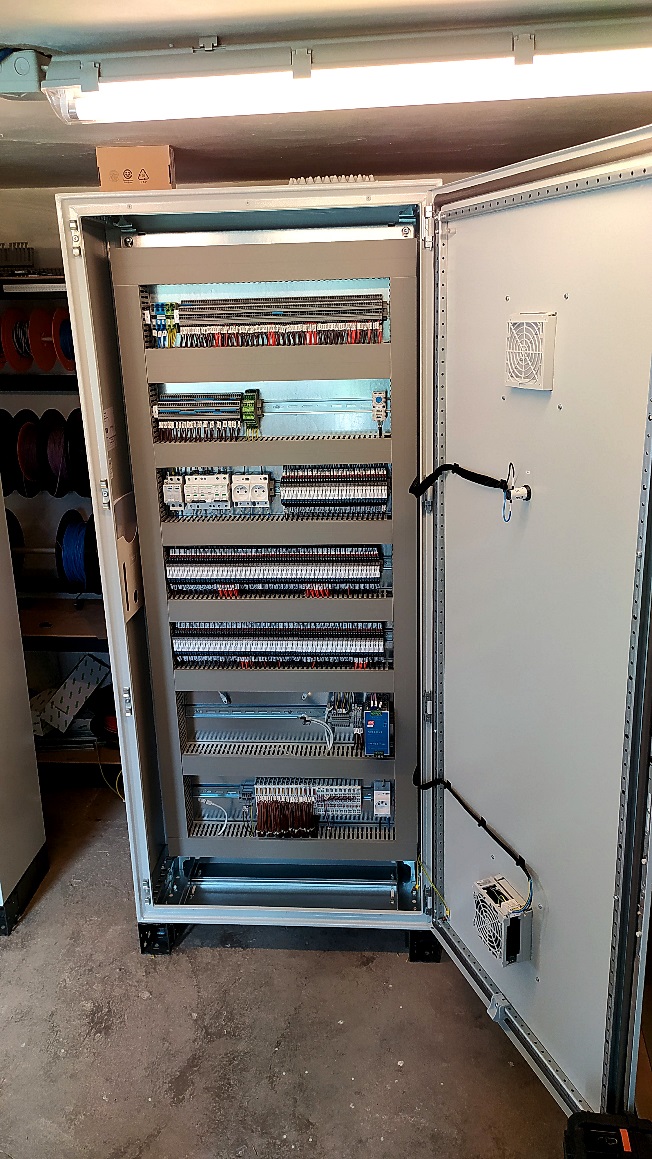 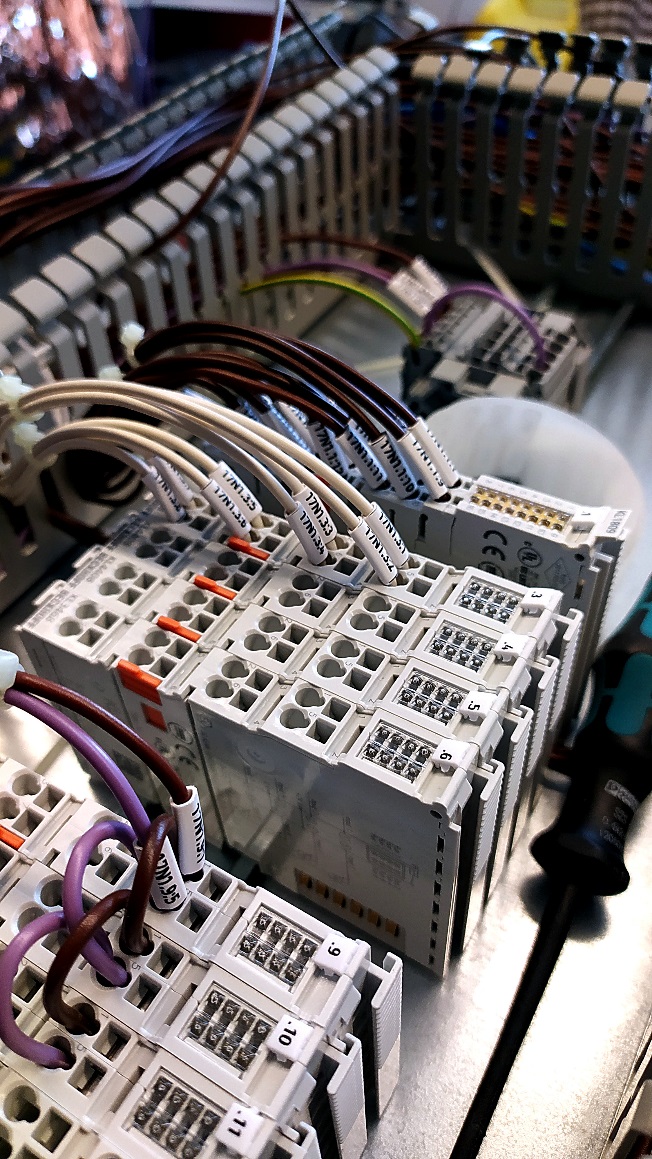 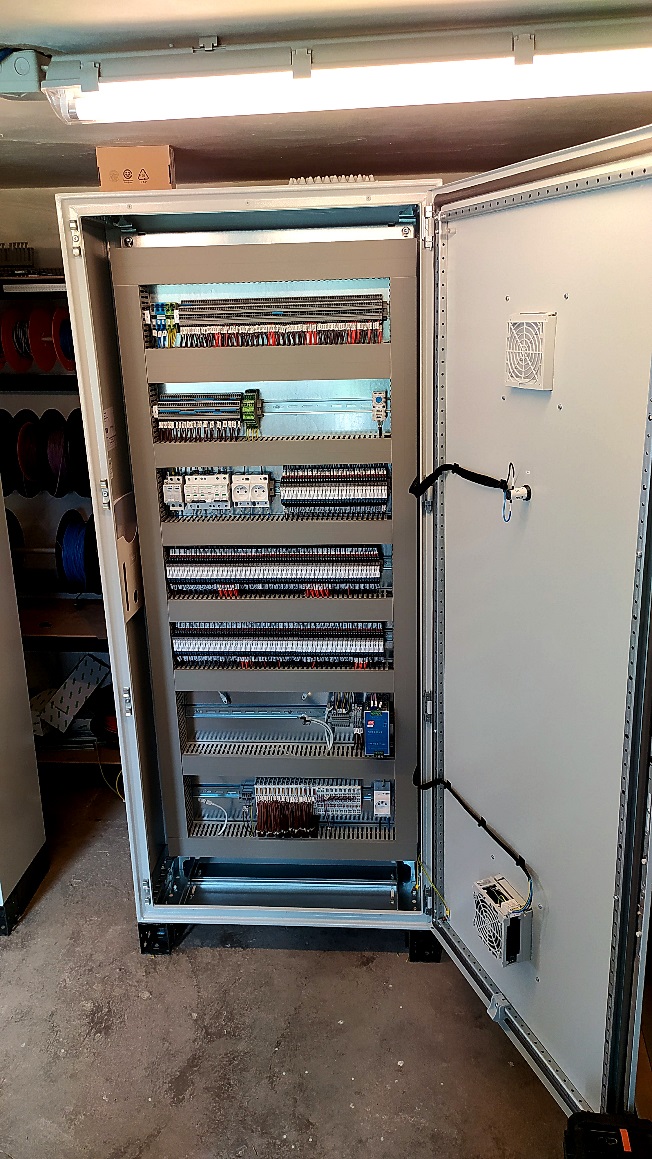 Dziękuję za uwagę
Jacek Środoń